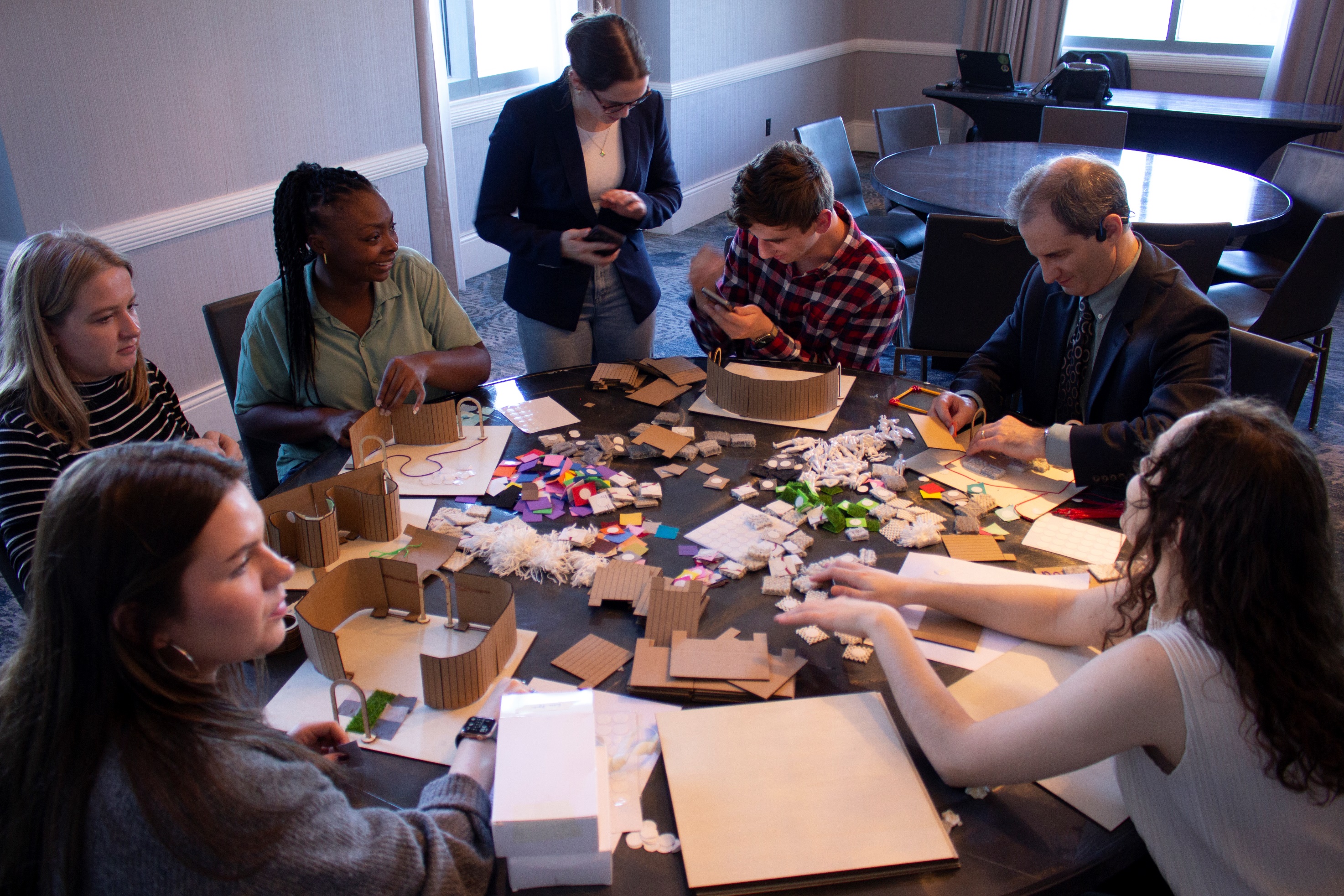 AI-ACCESSIBILITY (1/3)
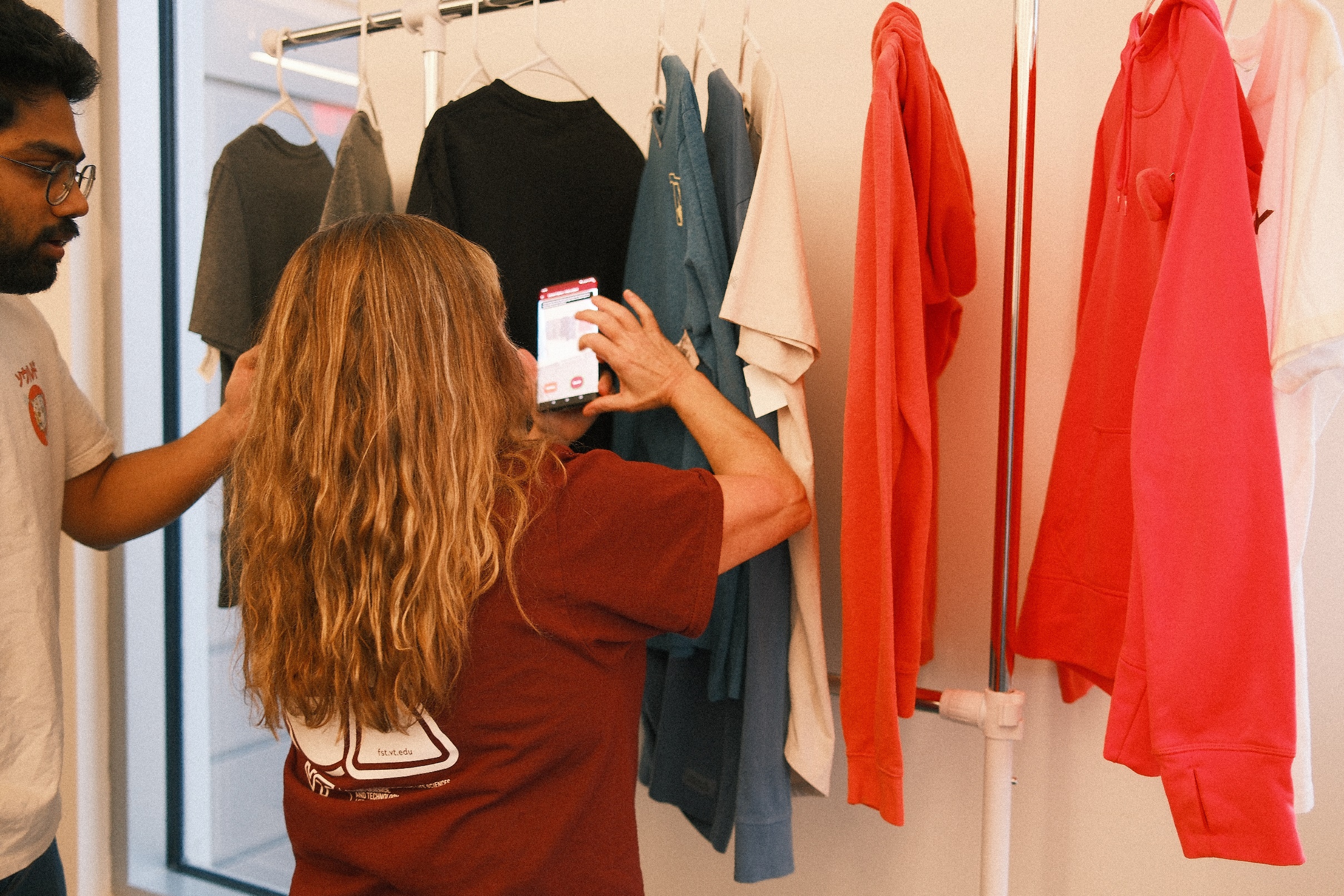 AI-ACCESSIBILITY (2/3)
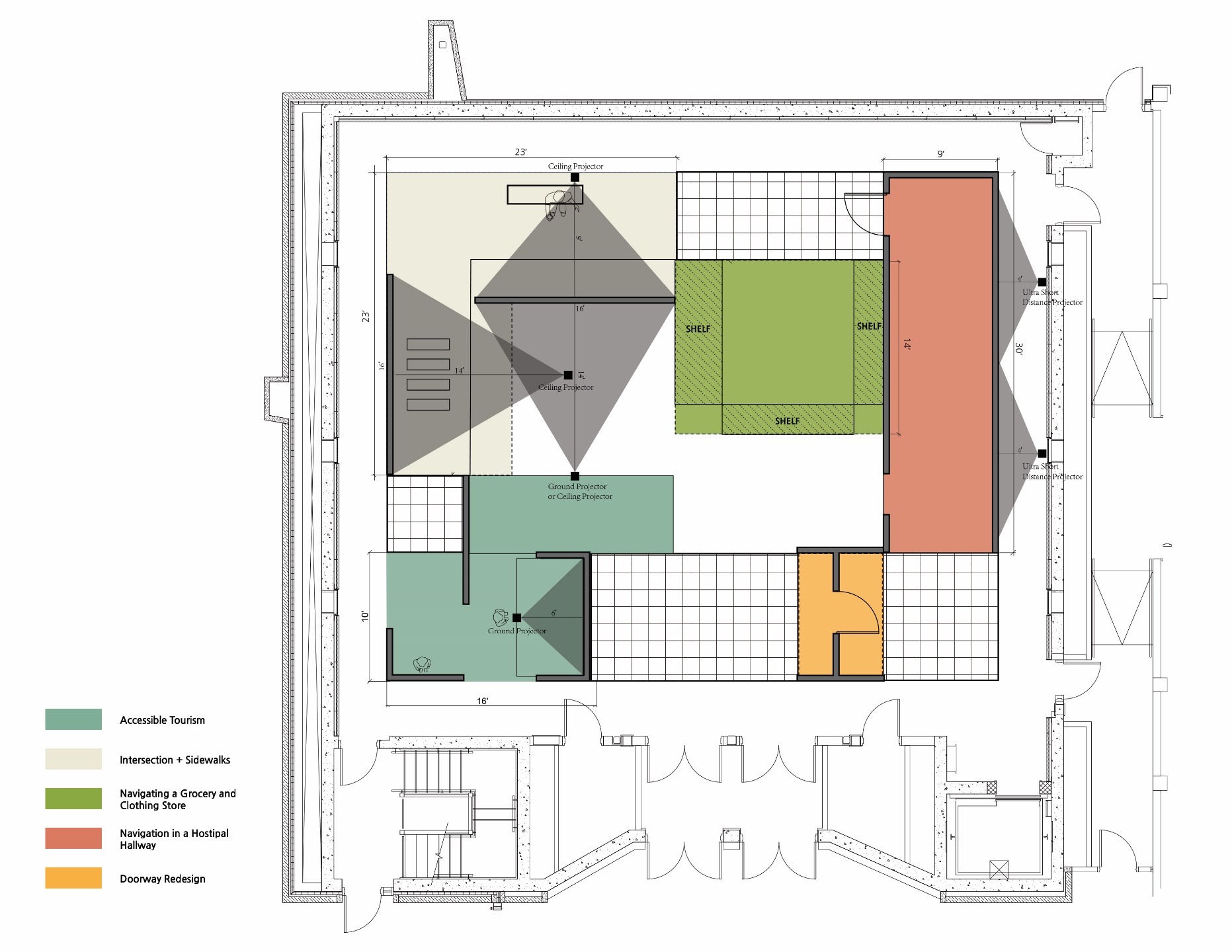 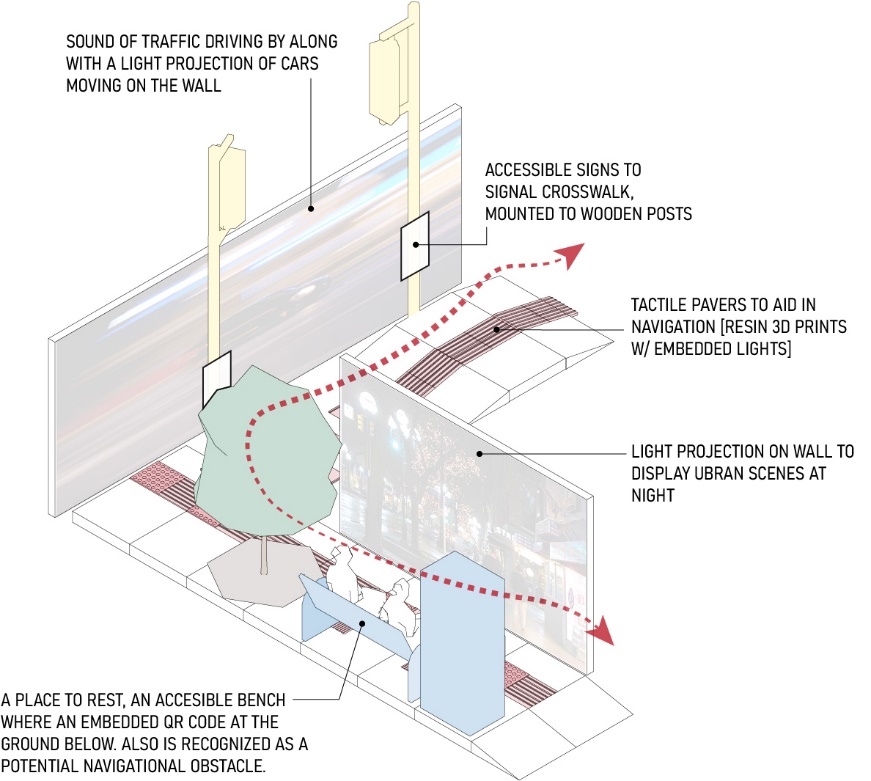 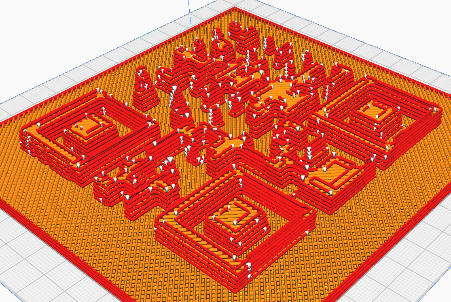 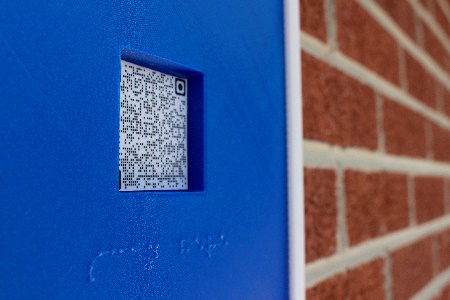 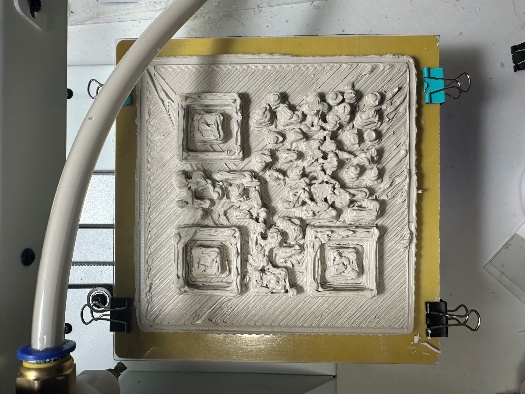 AI-ACCESSIBILITY (3/3)